Русская народная сказка «Сестрица Алёнушка и братец Иванушка»
1. Солнце высоко, колодец далёко…
 2. Купец.
 3. С сестрицей и братцем случилась беда.
 4. Сестрица и братец спасены.
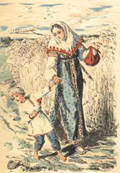 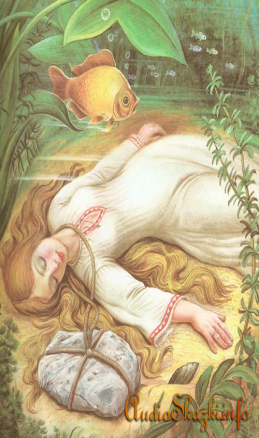 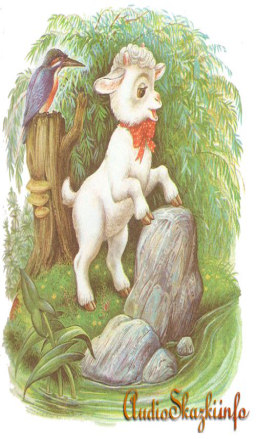 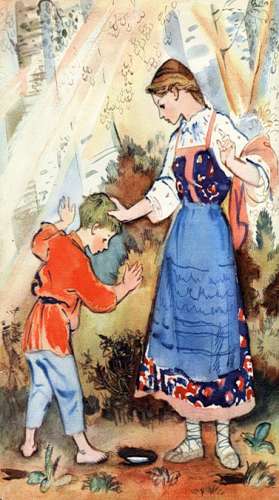 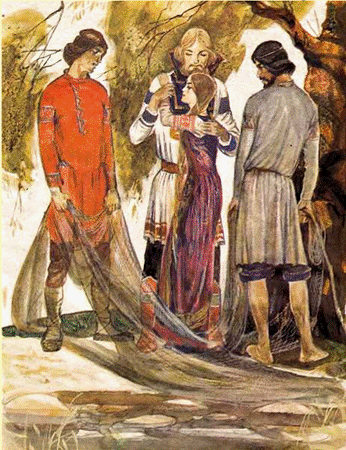 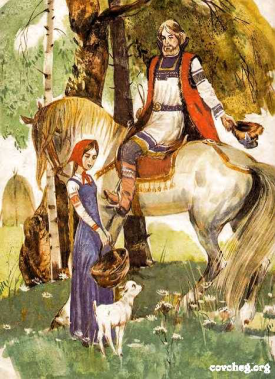